Опис моделей у середовищі програмування
За навчальною програмою 2017 року
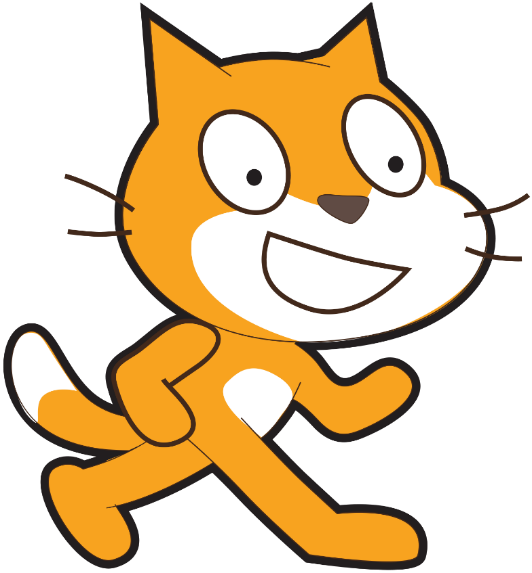 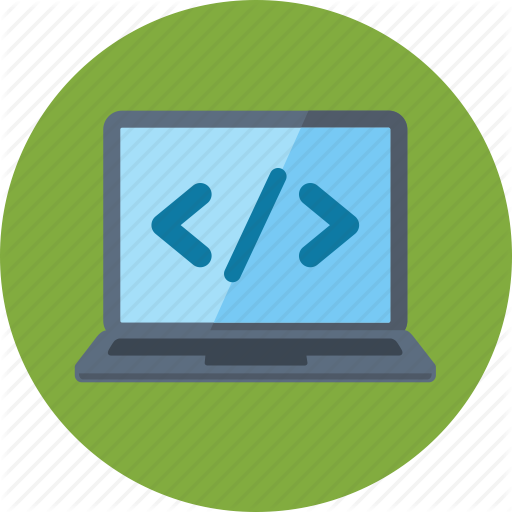 Урок 28
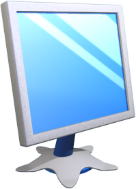 Що таке модель?
Розділ 3 § 28
Модель — це спрощений вигляд того об’єкту, який створюється.
Cаме з моделювання починається виготовлення будь-якого пристрою.  Ви напевне будували моделі: з деталей конструктора, з паперу або малювали. А сьогодні у нас буде програмна модель майбутнього робота.
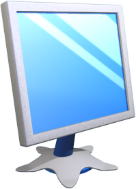 Приклад 1: Робот - жук
Розділ 3 § 28
Для початку нам потрібен новий спрайт — жук.  Для цього обираємо спрайта з бібліотеки.
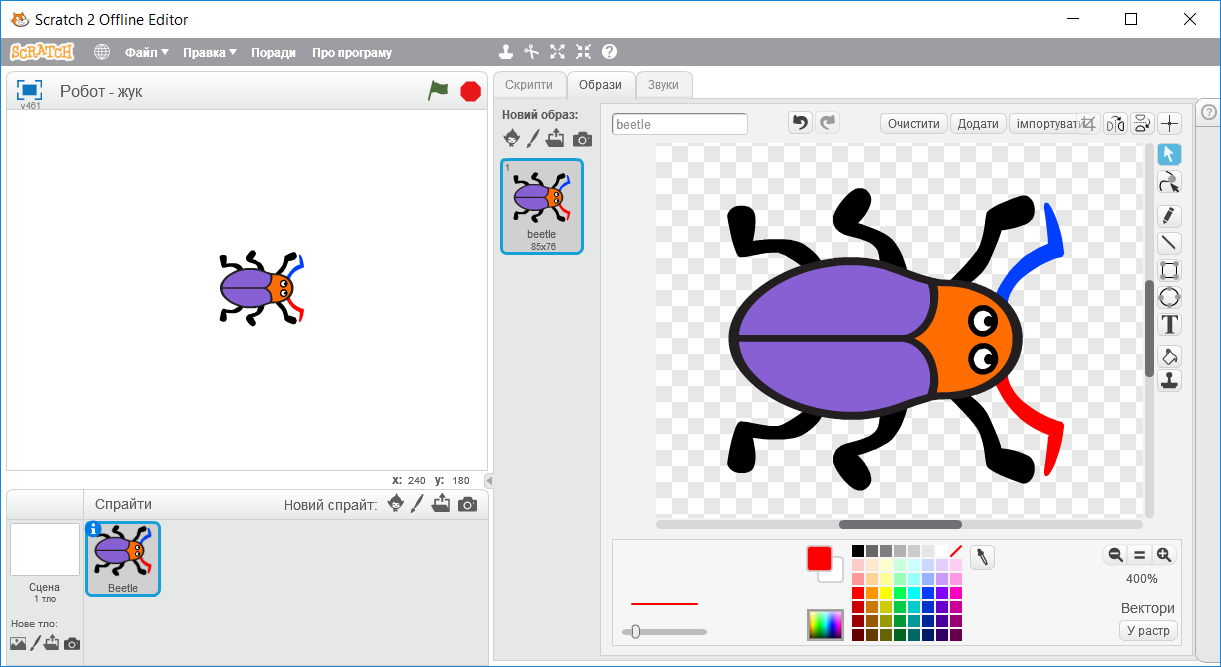 Розфарбуємо вуса червоним та синім кольором, а лапи – чорним кольором.
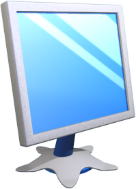 Приклад 1: Робот - жук
Розділ 3 § 28
Малюємо спрайт – зелений овал.
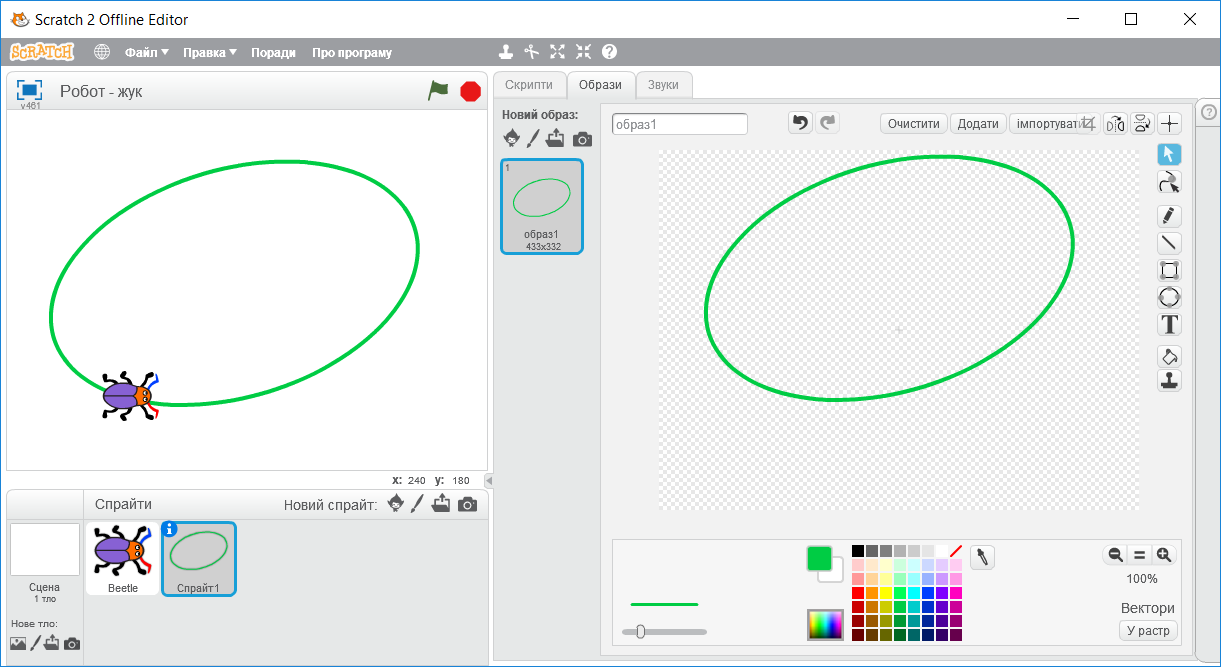 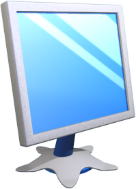 Приклад 1: Робот - жук
Розділ 3 § 28
Щоб наш спрайт рухався по зеленій лінії, для початку потрібно додати постійний  рух.
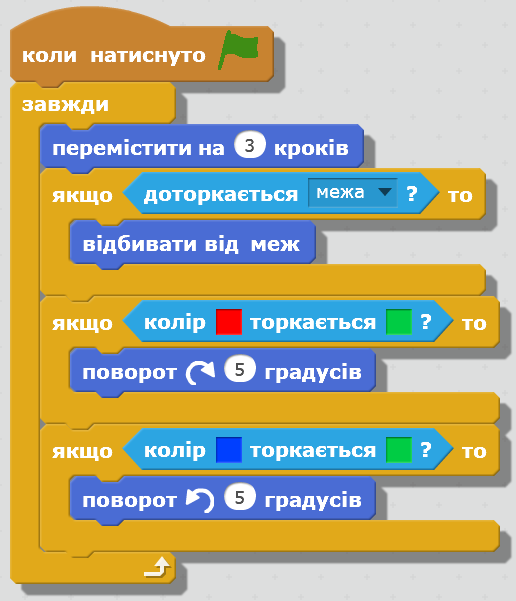 Додаємо блок перемістити на 3 кроки у циклі “завжди”. Якщо наш жук вискочить за межі екрану, потрібно щоб він повернувся назад. Для цього додаємо умову “якщо доторкається до межі, то відбивати від меж”.
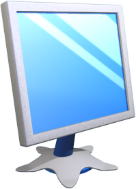 Приклад 1: Робот – жук 2
Розділ 3 § 28
Лабіринт
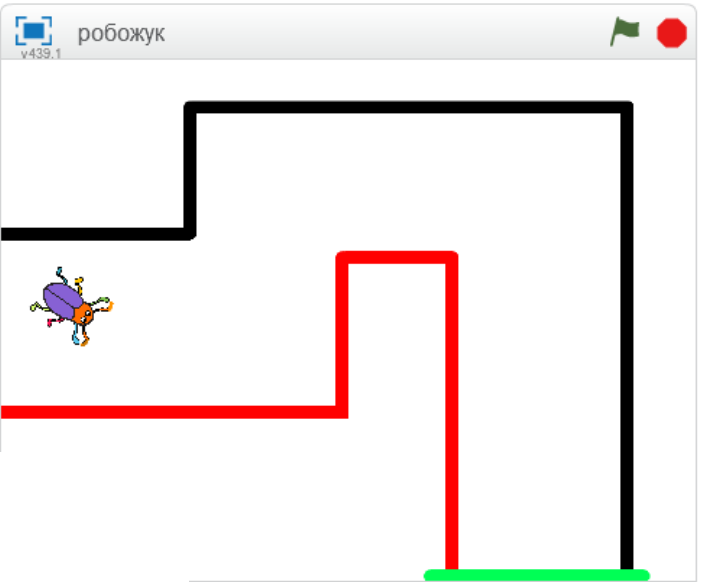 Ліва стінка-чорна
Права стінка - червона
Вихід - зелений
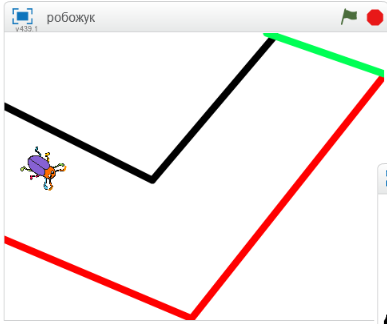 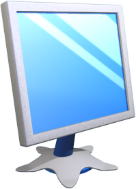 Приклад 1: Робот – жук 2
Розділ 3 § 28
Рух
Рухатись прямо
Якщо торкається чорної стінки - повернути направо
Якщо торкається червоної стінки - повернути наліво
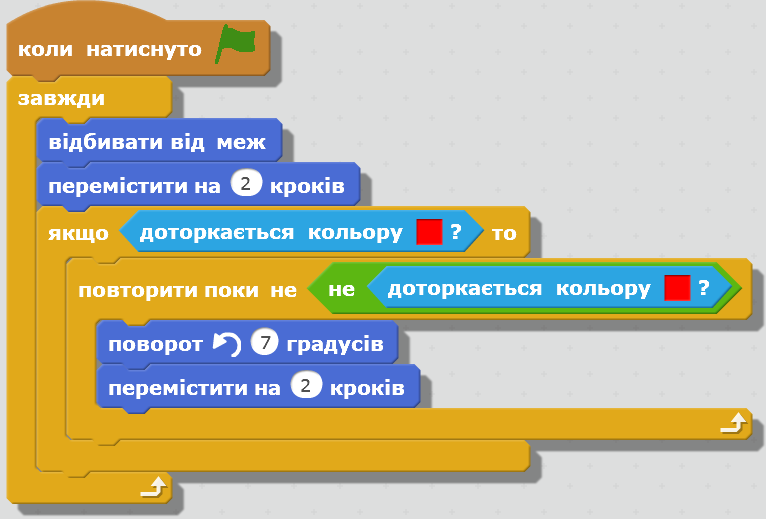 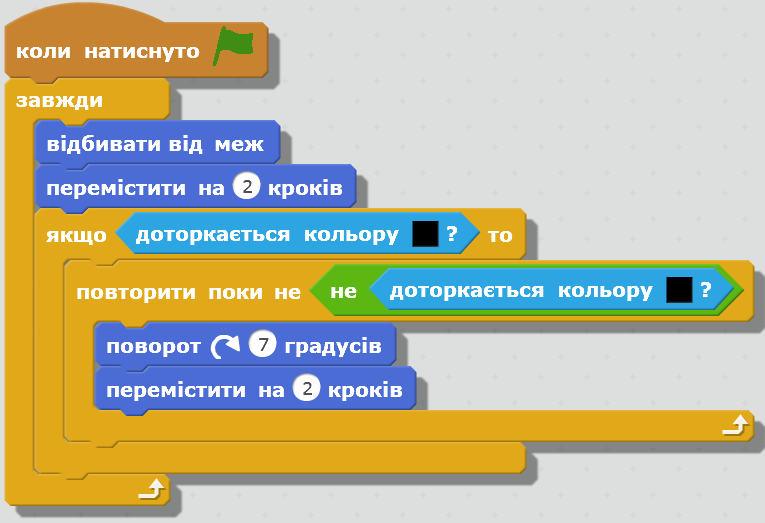 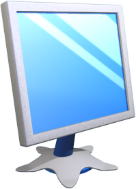 Приклад 1: Робот – жук 2
Розділ 3 § 28
Завершення рівня
Якщо торкається зеленого кольору
Перейти на початок руху
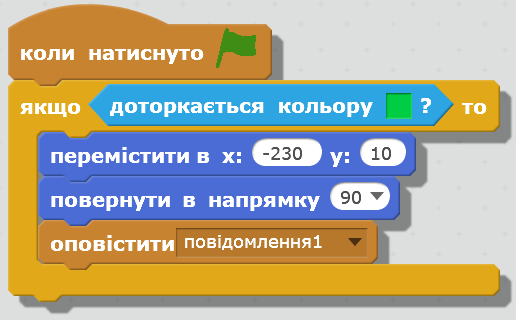 Оповістити лабіринт про зміну образу
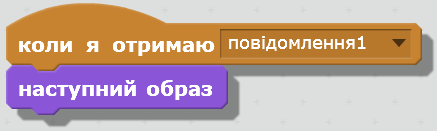 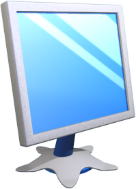 Приклад 1: Робот – жук 2
Розділ 3 § 28
Намалюйте інші образи виконавця лабіринт.
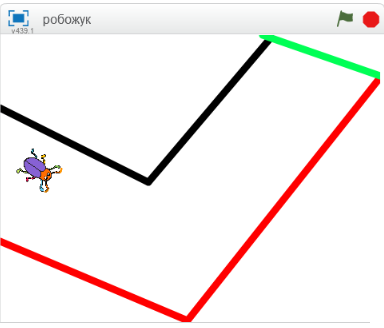 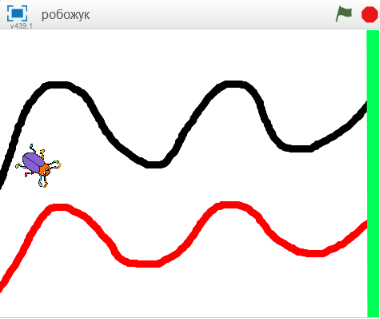 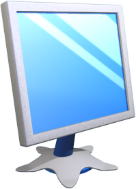 Проект «Лабіринт»
Розділ 3 § 28
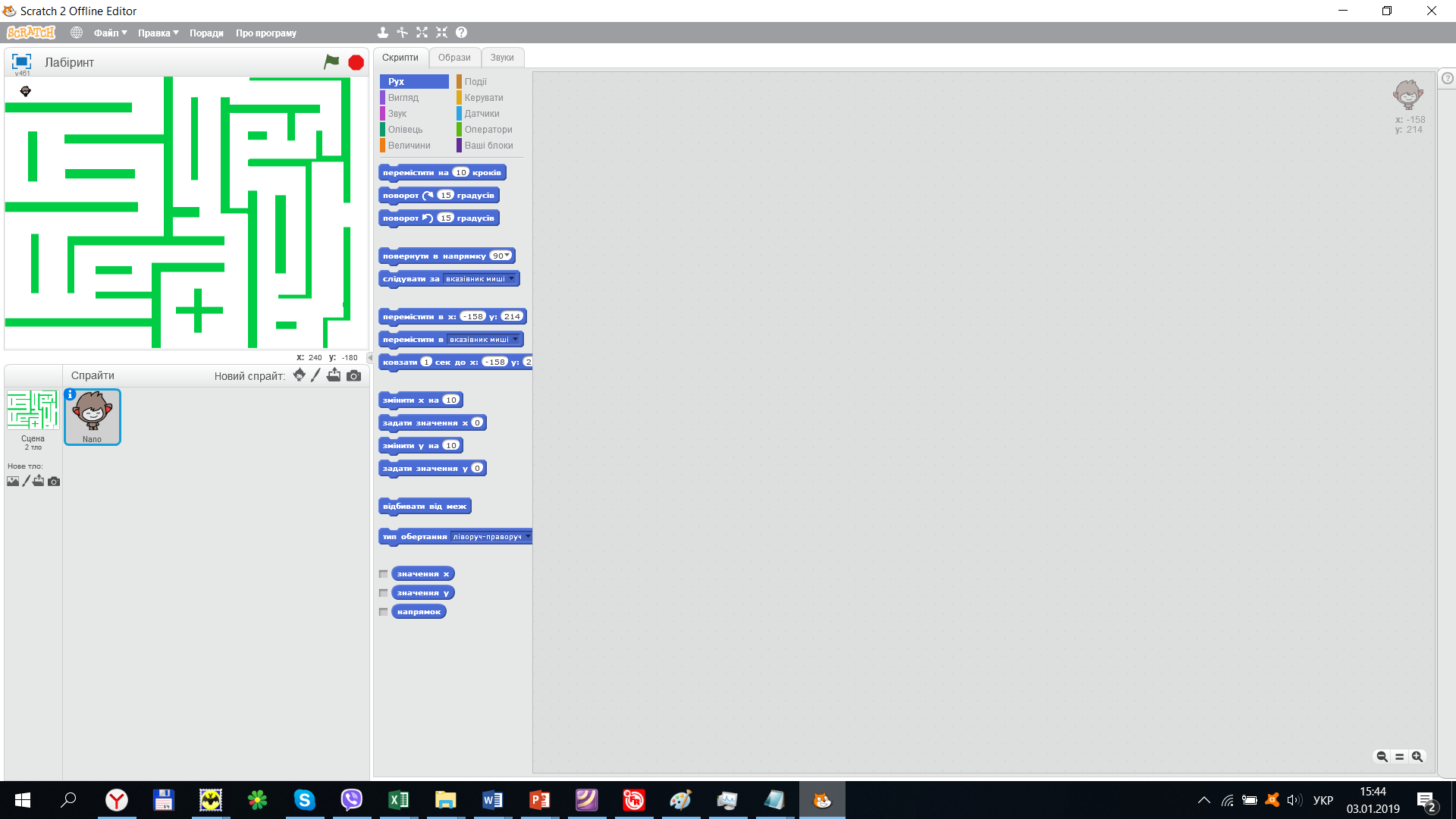 Лабіринта готового немає, його слід намалювати або завантажити тло з файлу.
Додамо виконавця Nano.
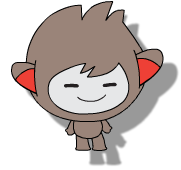 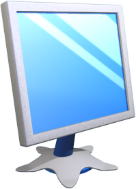 Проект «Лабіринт»
Розділ 3 § 28
Рух
Nano рухатиметься за допомогою клавіш
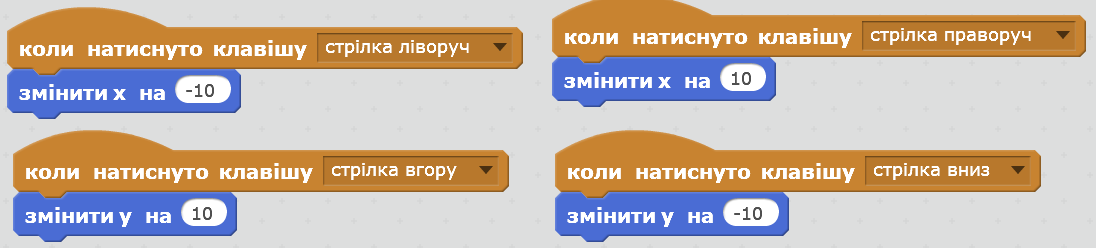 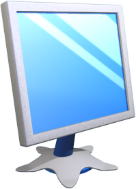 Проект «Лабіринт»
Розділ 3 § 28
В кінці лабіринта додамо ключик.
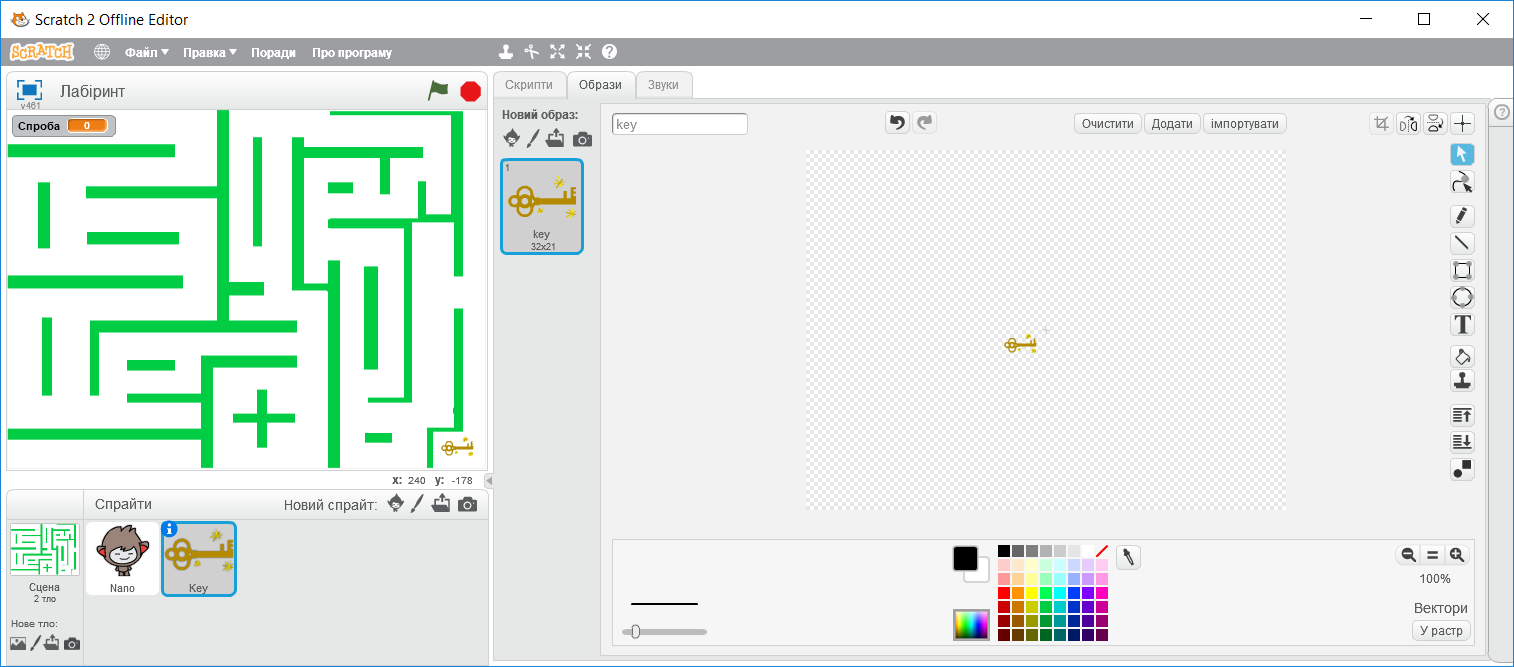 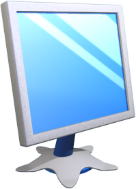 Проект «Лабіринт»
Розділ 3 § 28
Нехай Nano хтось заважає (наприклад кажан), щоб не було так просто.
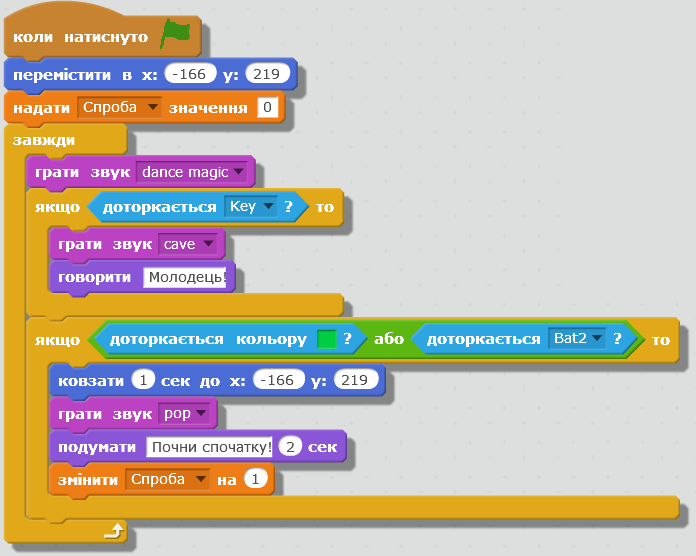 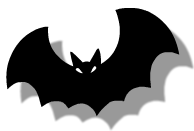 Якщо торкнулись лабіринту або кажана – на початок.
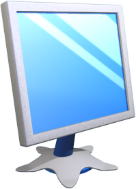 Проект «Лабіринт»
Розділ 3 § 28
Кажан
Літає де завгодно
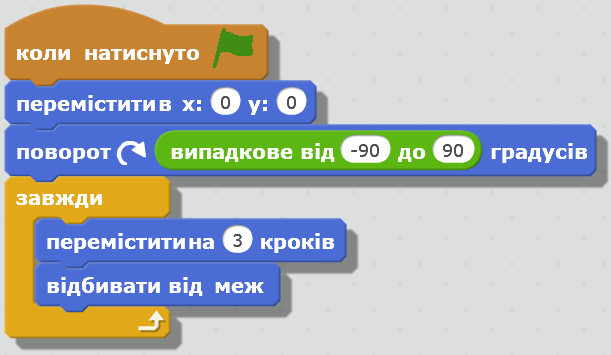 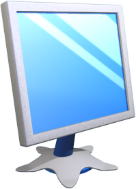 Працюємо за комп’ютером
Розділ 3 § 28
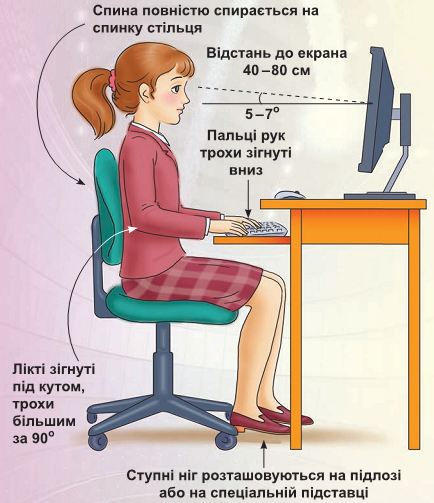 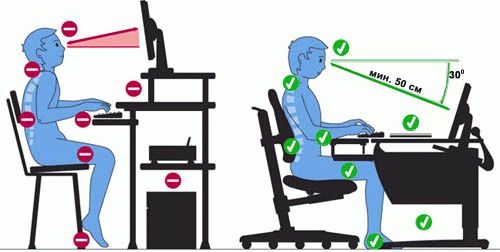 Дякую за увагу!
За навчальною програмою 2017 року
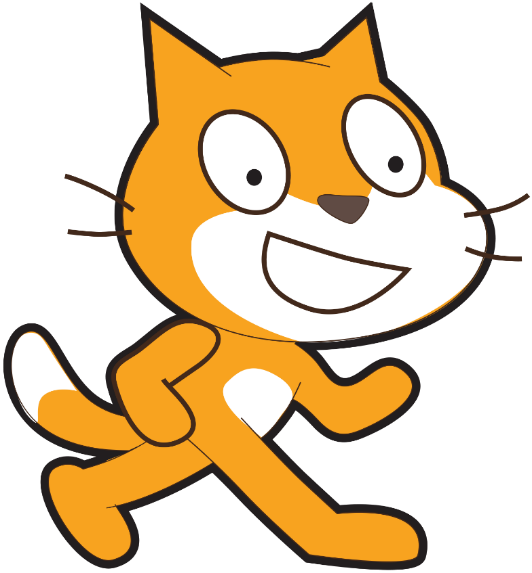 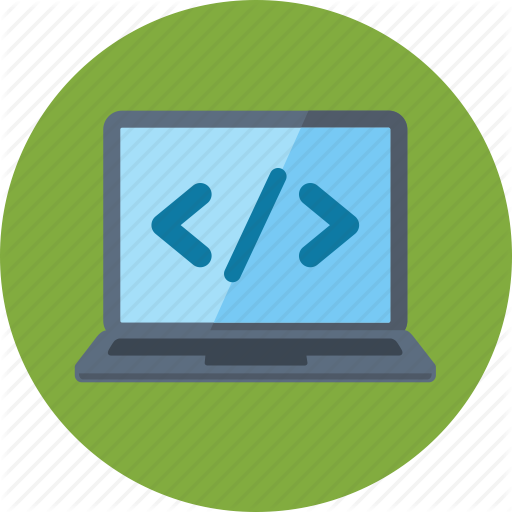 Урок 28